ООО НПП «ЭКРА»Знакомство с предприятием
2
ООО НПП “ЭКРА” – головное предприятие ГК “ЭКРА”
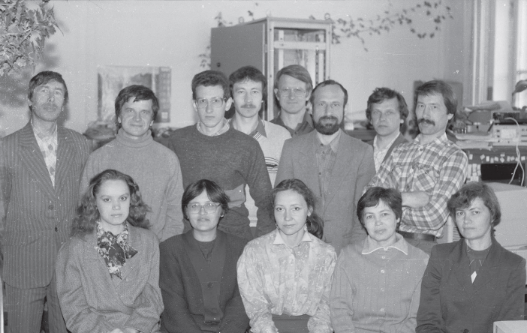 Группа компаний «ЭКРА» – лидер российского релестроения. С 1969 года наши сотрудники разрабатывают, внедряют и модернизируют устройства защиты энергообъектов. Нас объединяет многолетний опыт, исследовательский подход и желание сделать этот мир светлее, теплее и безопасней.

Благодаря своему интеллектуальному капиталу и инновационным ресурсам Группа компаний «ЭКРА» обладает значительными возможностями для создания всего комплекса вторичного электротехнического оборудования для предприятий электроэнергетики, нефтегазового комплекса и других отраслей промышленности.
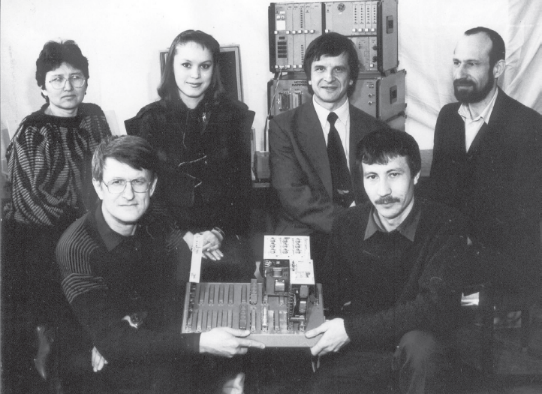 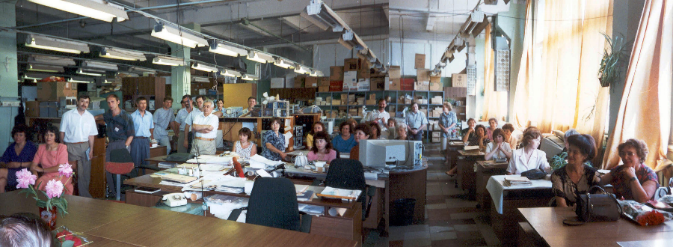 3
ООО НПП «ЭКРА»30 лет создания и внедрения цифровых технологий
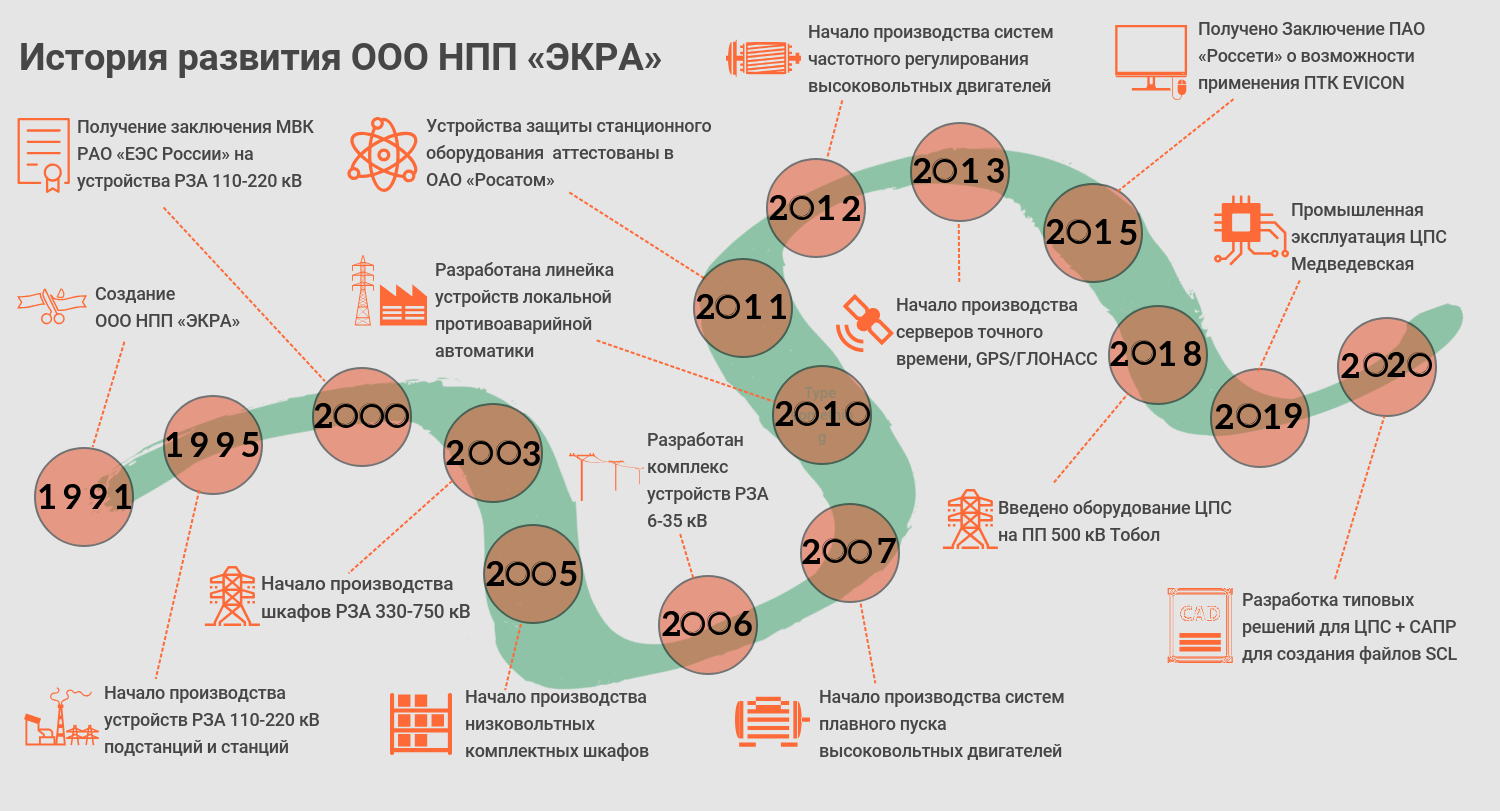 Начало
 экспортных
 поставок
4
Наши ценности
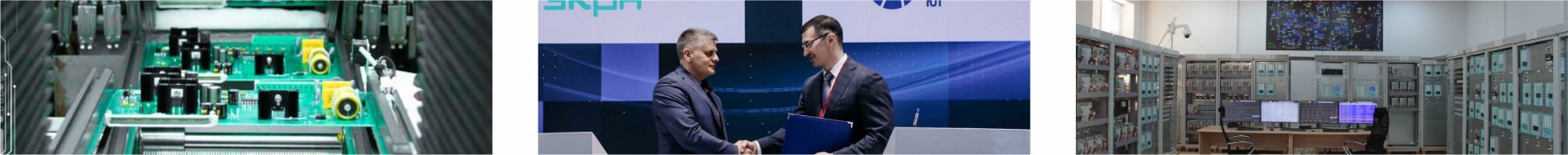 Инновации
Инновации – основа нашей деятельности и лидерства в отрасли
Мы стараемся поддерживать творческий потенциал
Мы изучаем новые достижения науки
Качество
Мы работаем в ответственной отрасли
Мы постоянно повышаем свой профессионализм
Мы уважаем стандарты и правила нашего предприятия
Клиенты
Мы подходим к каждому нашему клиенту индивидуально
Мы работаем в тесном взаимодействии с клиентом
Мы всегда готовы прийти на помощь
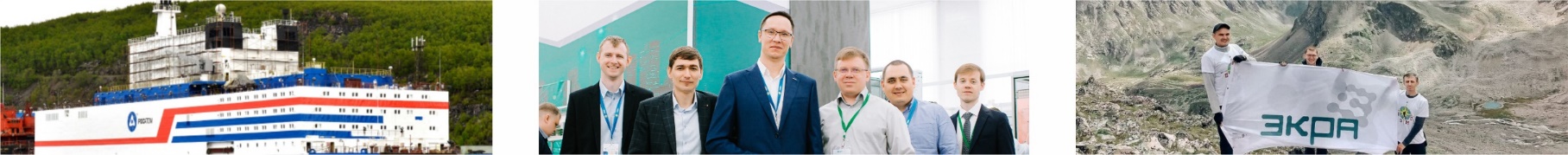 Развитие
Мы постоянно расширяем нашу продуктовую линейку
Мы оптимизируем бизнес-процессы
Мы совершенствуемся сами
Работа в команде
Мы понимаем, что наши задачи по силам только большому коллективу
Мы поддерживаем разнообразие мнений
Мы приветствуем постоянное взаимодействие друг с другом
Достойные условия труда
Мы заботимся о своих сотрудниках
Мы создаем условия для обучения
Мы поддерживаем возможность здорового образа жизни
5
Комплексные решения для энергетики и потребителей электроэнергии
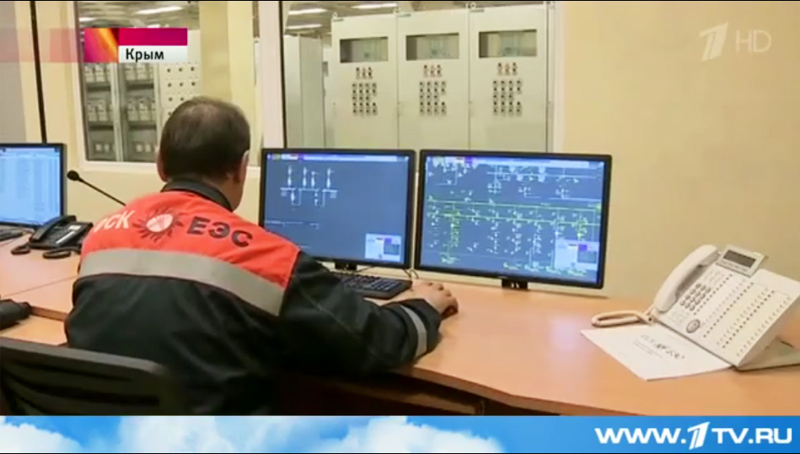 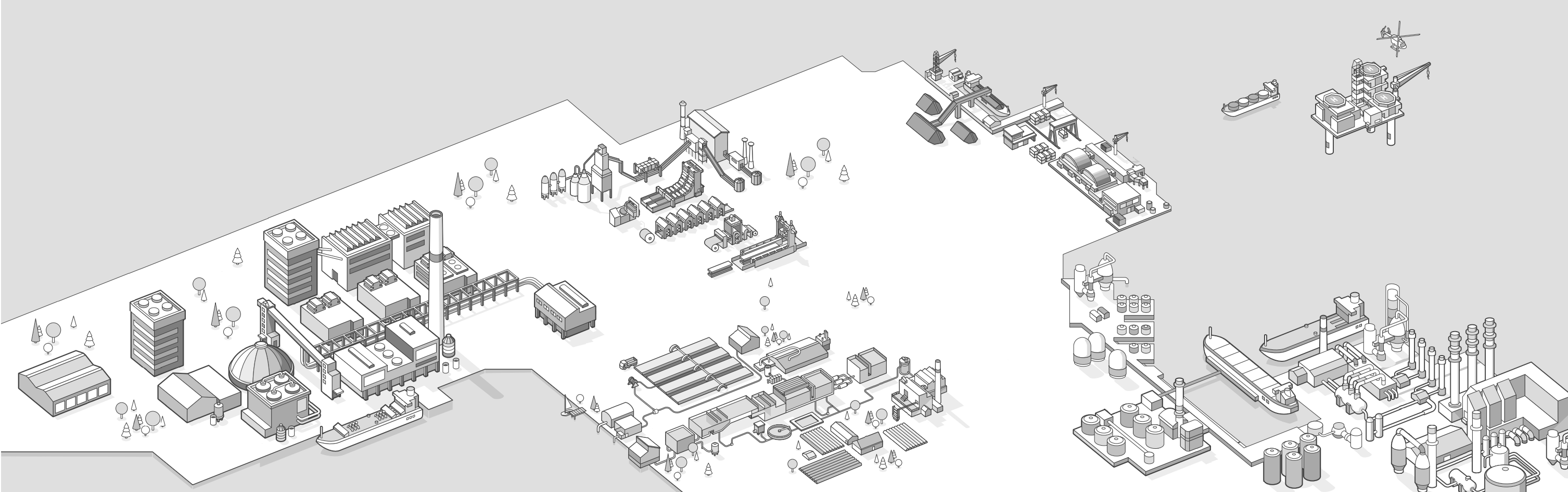 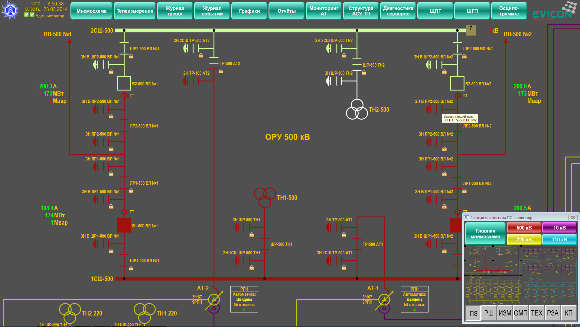 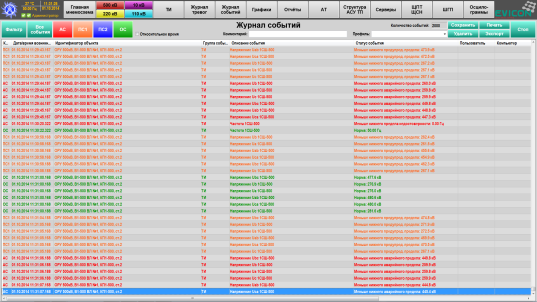 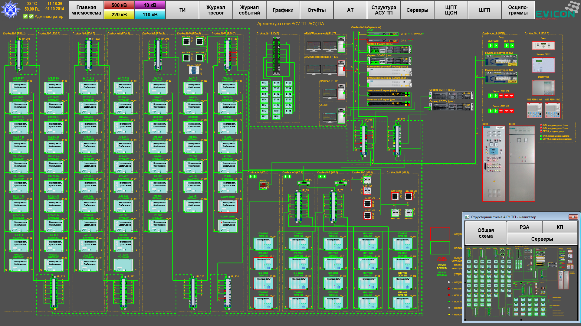 Горнодобыча
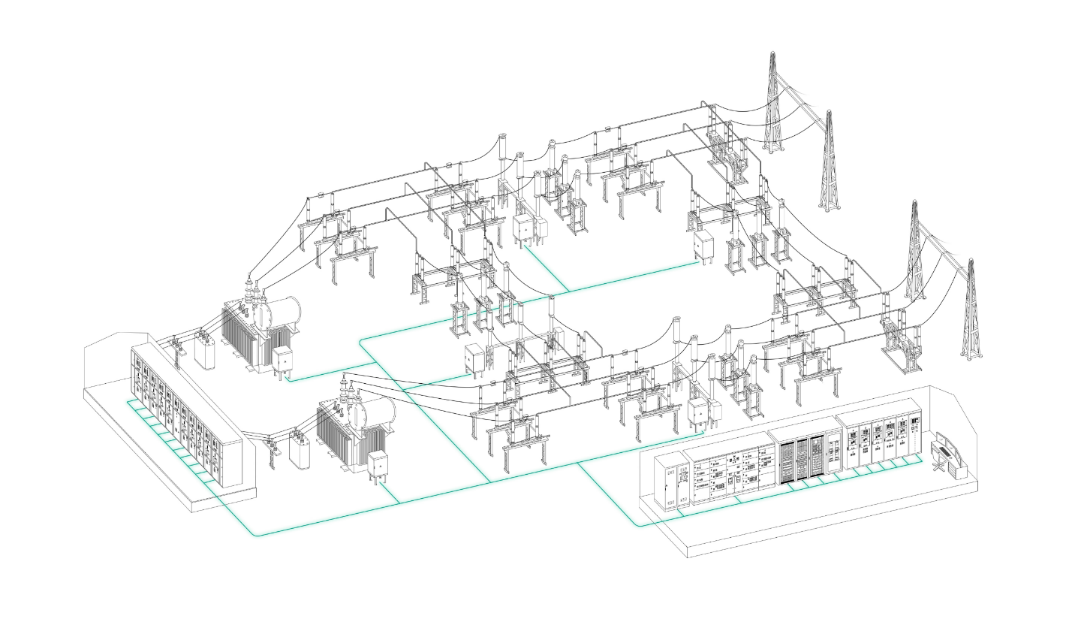 Нефтегазовая 
промышленность
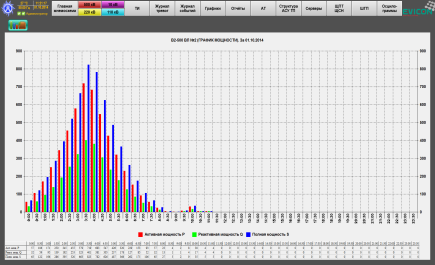 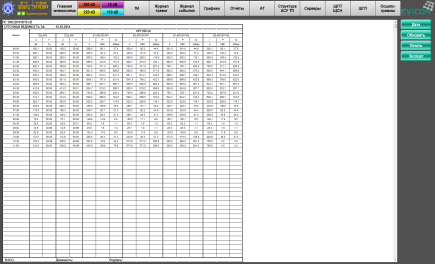 Электроэнергетика
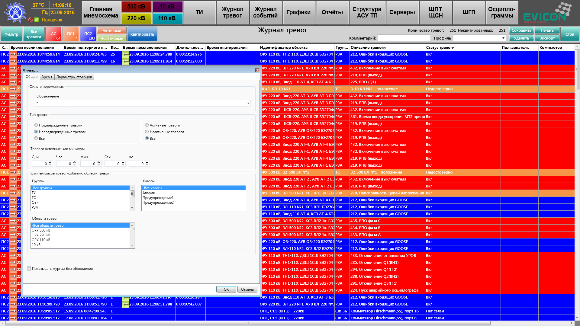 Металлургия
Морской 
транспорт
Водоснабжение
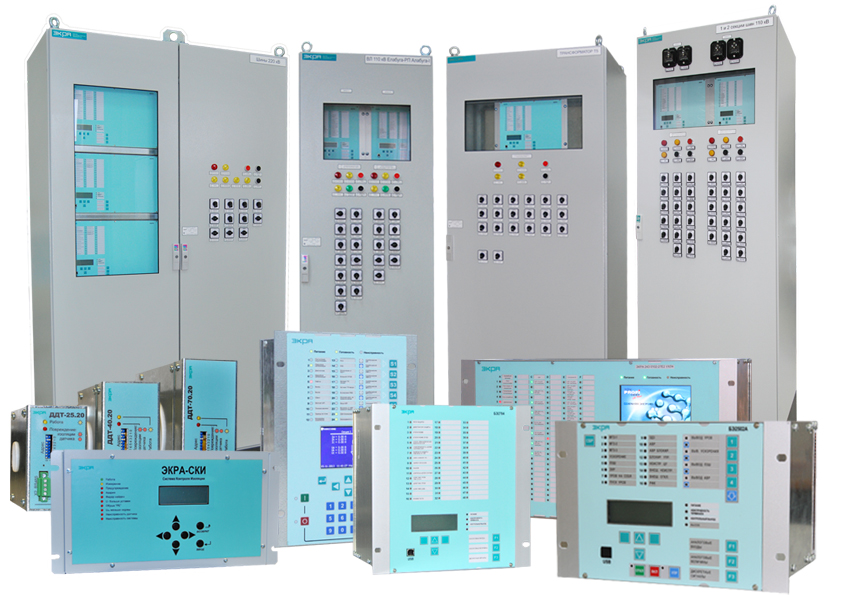 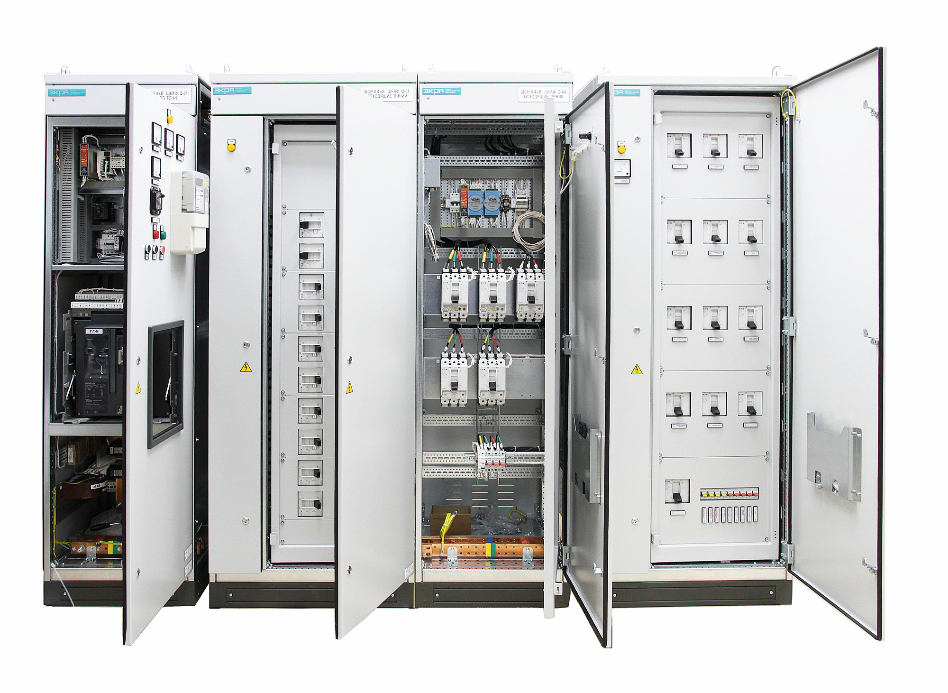 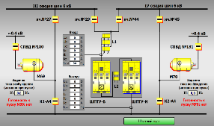 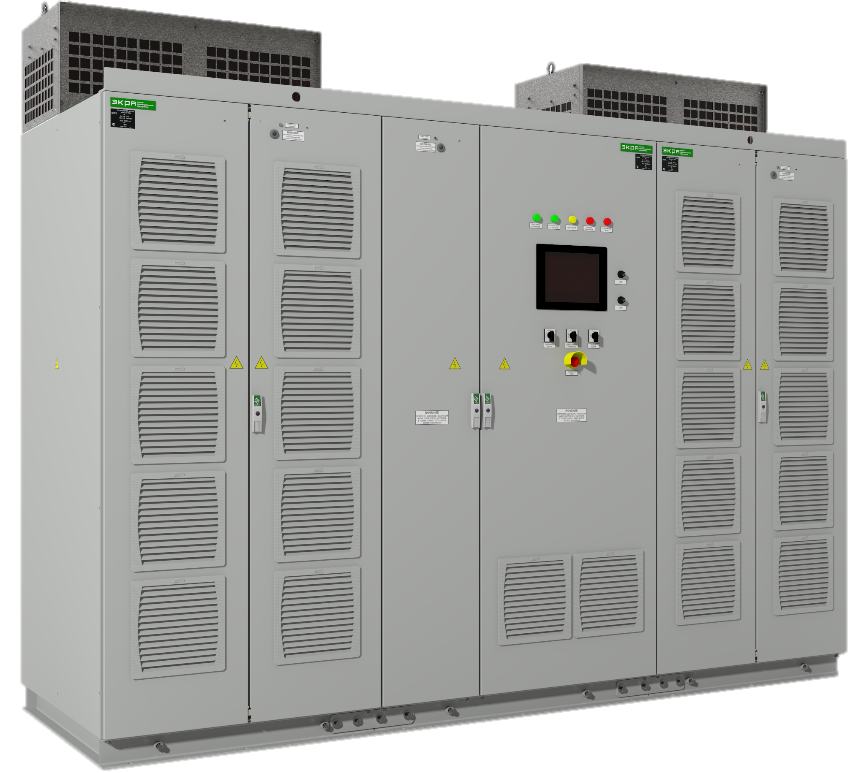 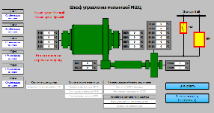 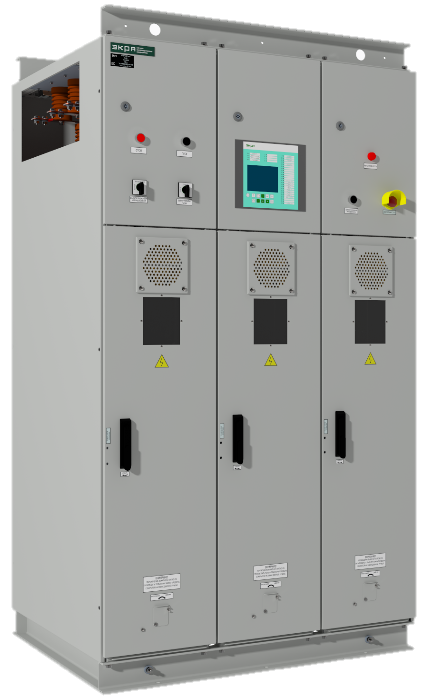 Автоматизация энергосистем и энергообъектов, в т.ч. полностью цифровая
АИИС КУЭ и система мониторинга состояния оборудования
Системы питания собственных нужд постоянного и переменного тока
Устройства управления двигателями высокого и низкого напряжения
мощностью до 100 МВт
Автоматизация технологических процессов
Комплексы наружной установки
Устройства РЗиА 
6-750кВ
6
ООО НПП «ЭКРА» -Отечественный производитель электротехнического оборудования34 позиции в Реестре ГИСП по оборудованию15 позиций в реестре отечественного ПО
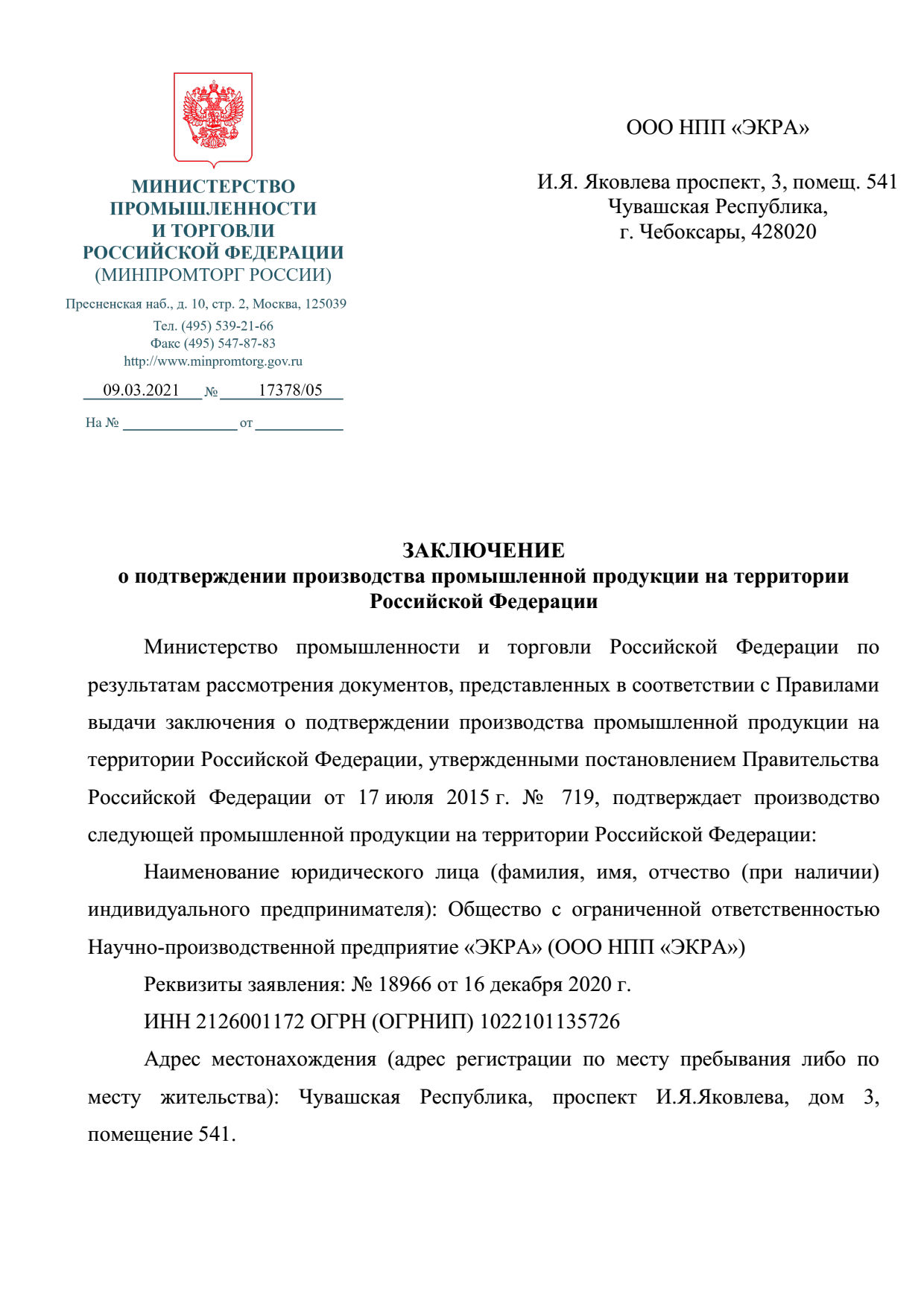 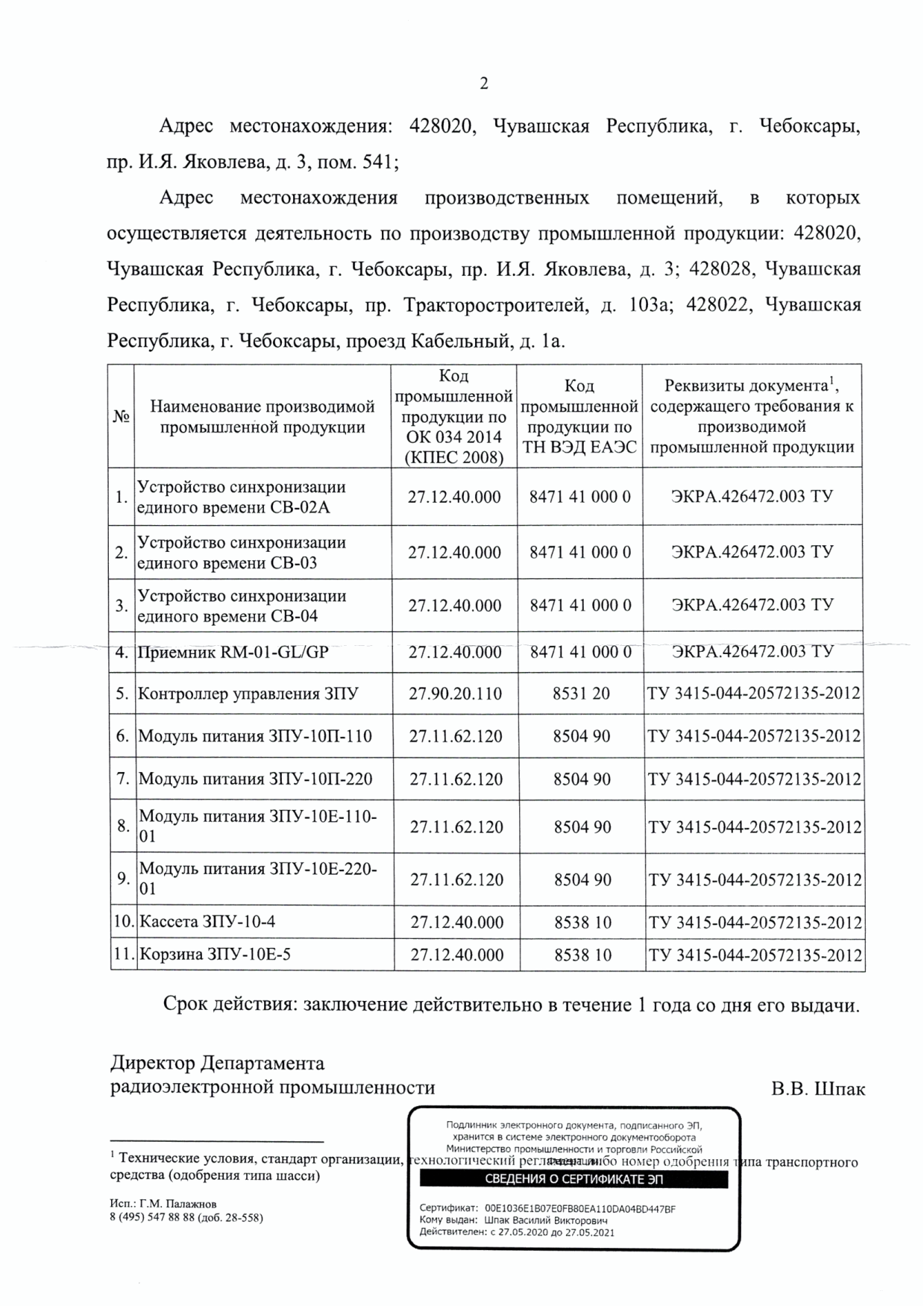 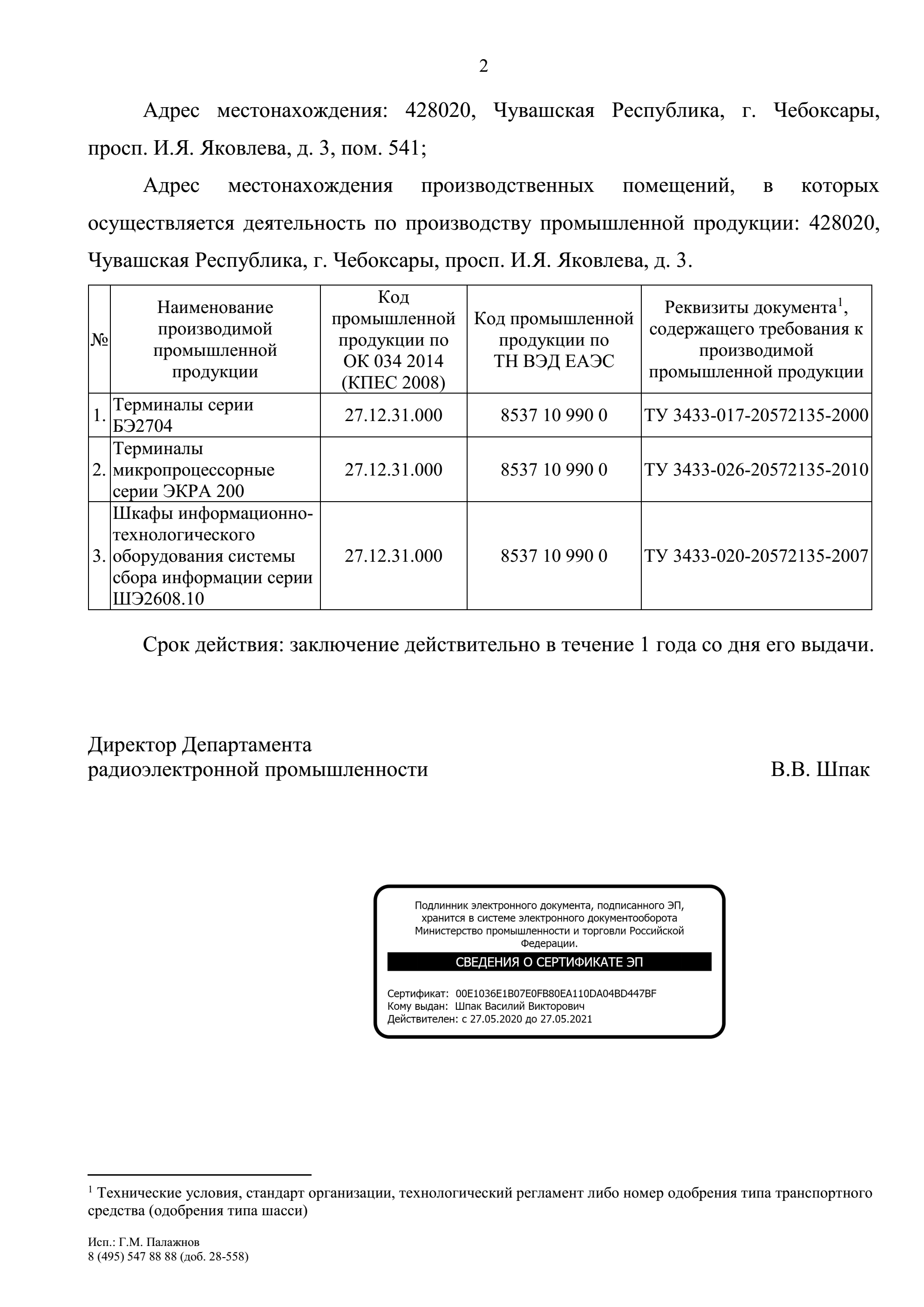 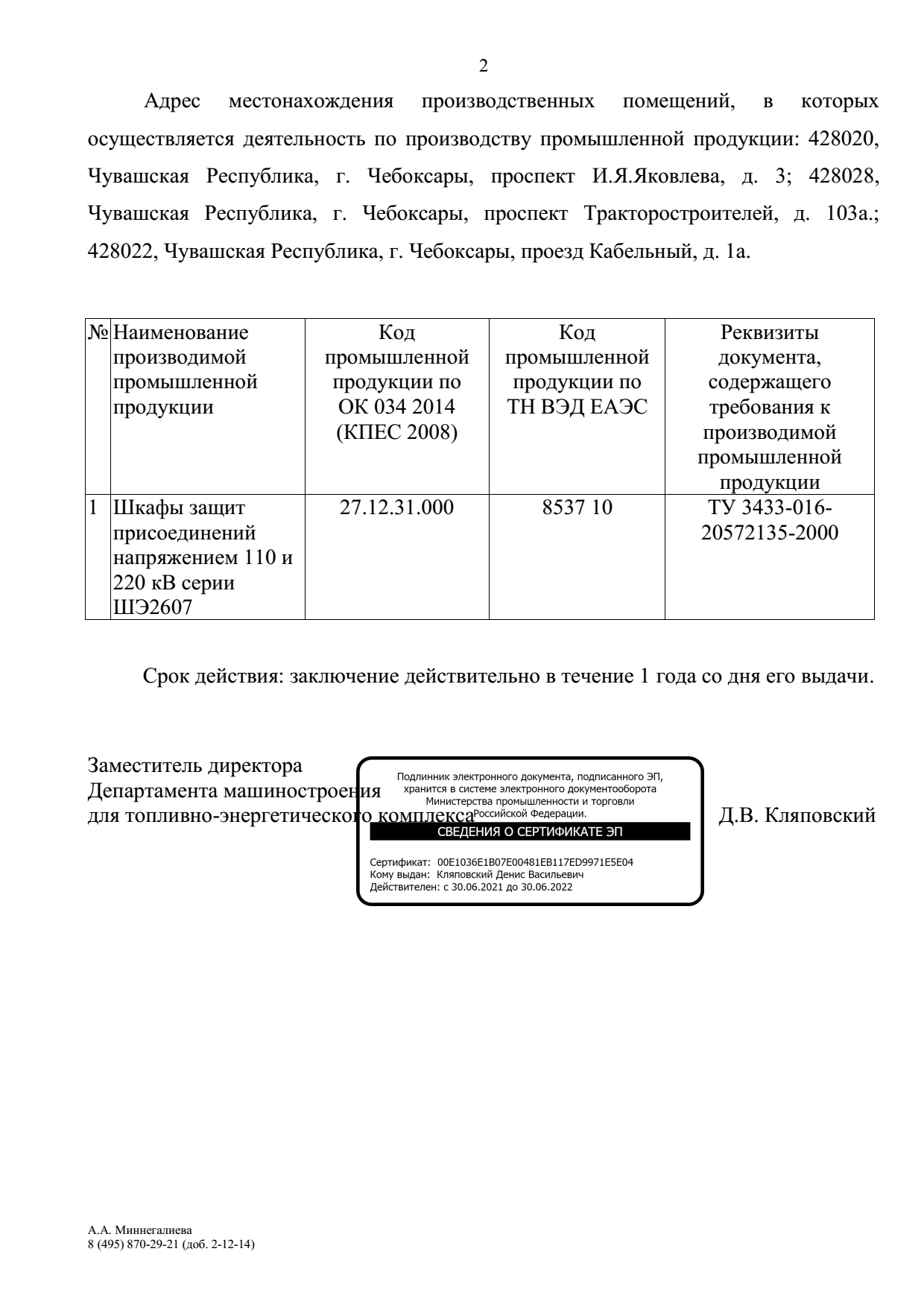 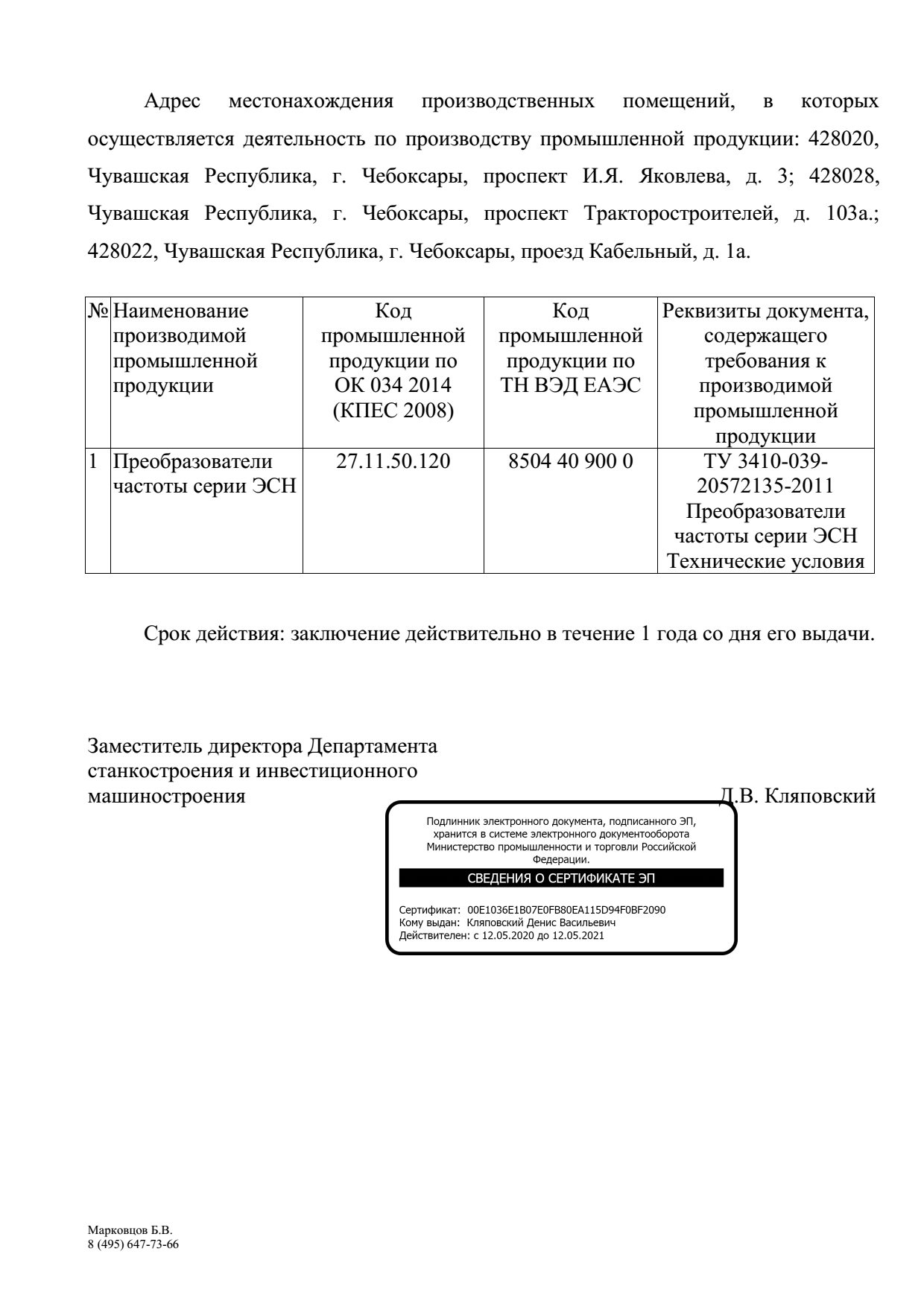 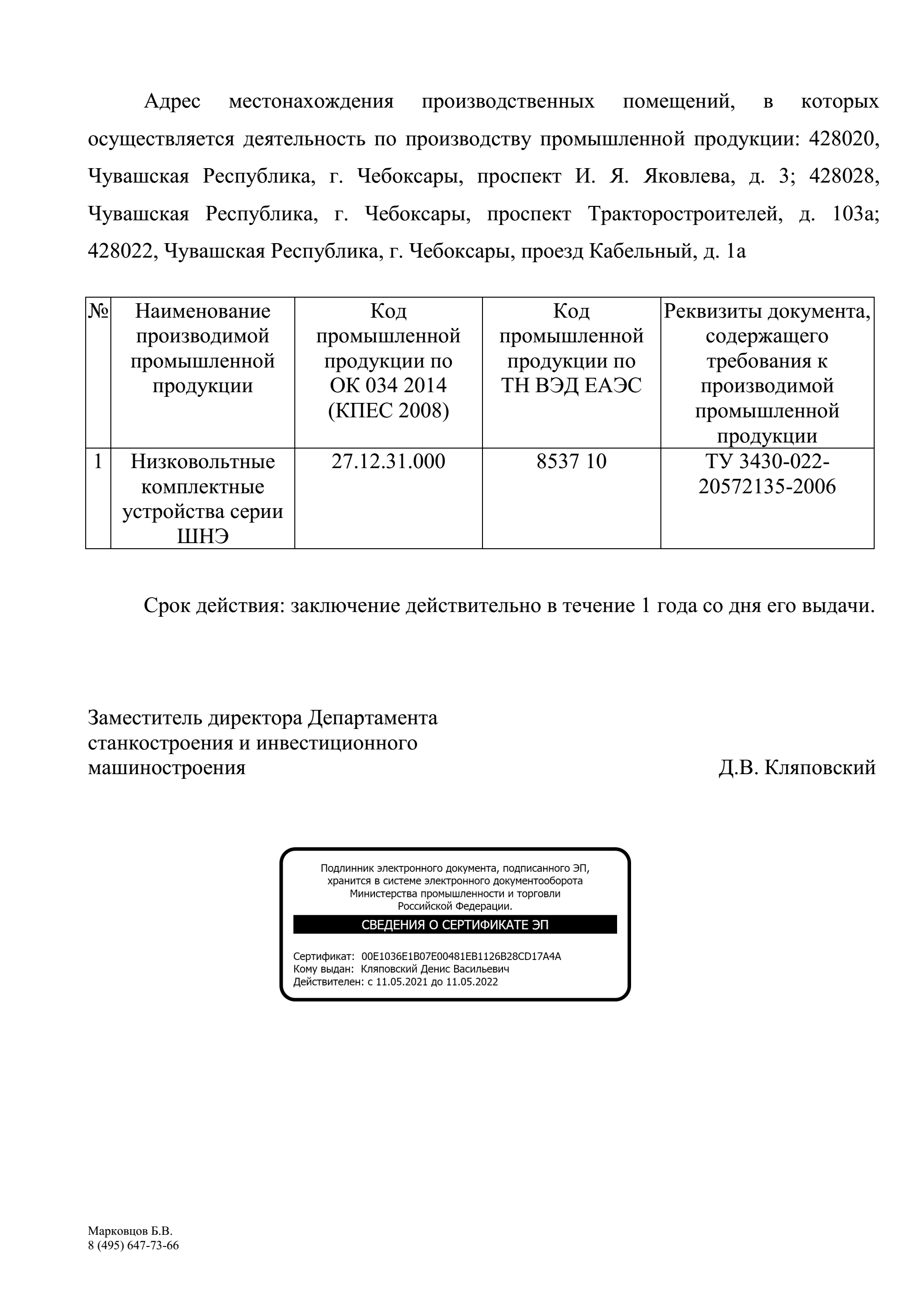 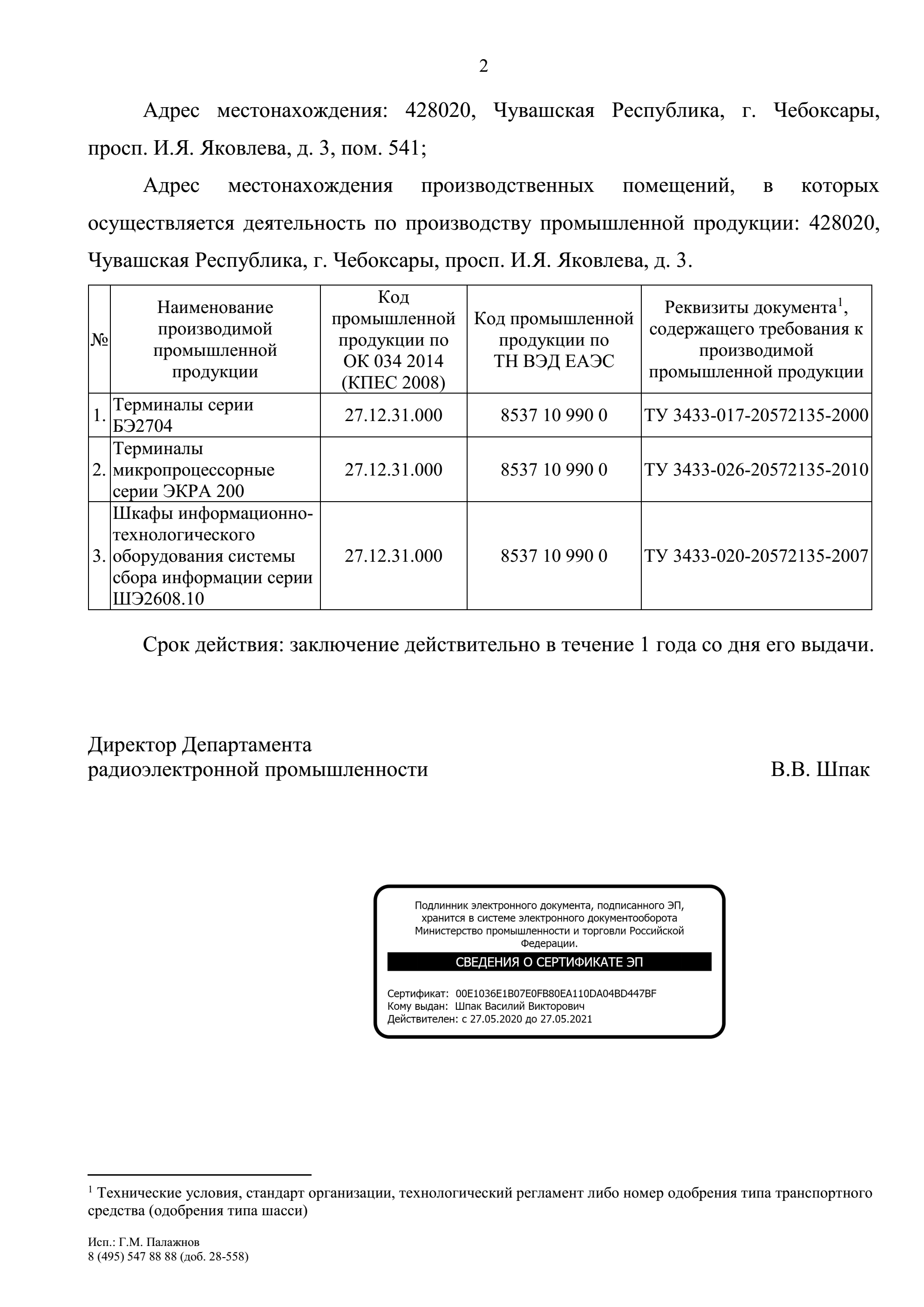 ООО НПП «ЭКРА»Присутствие на рынке
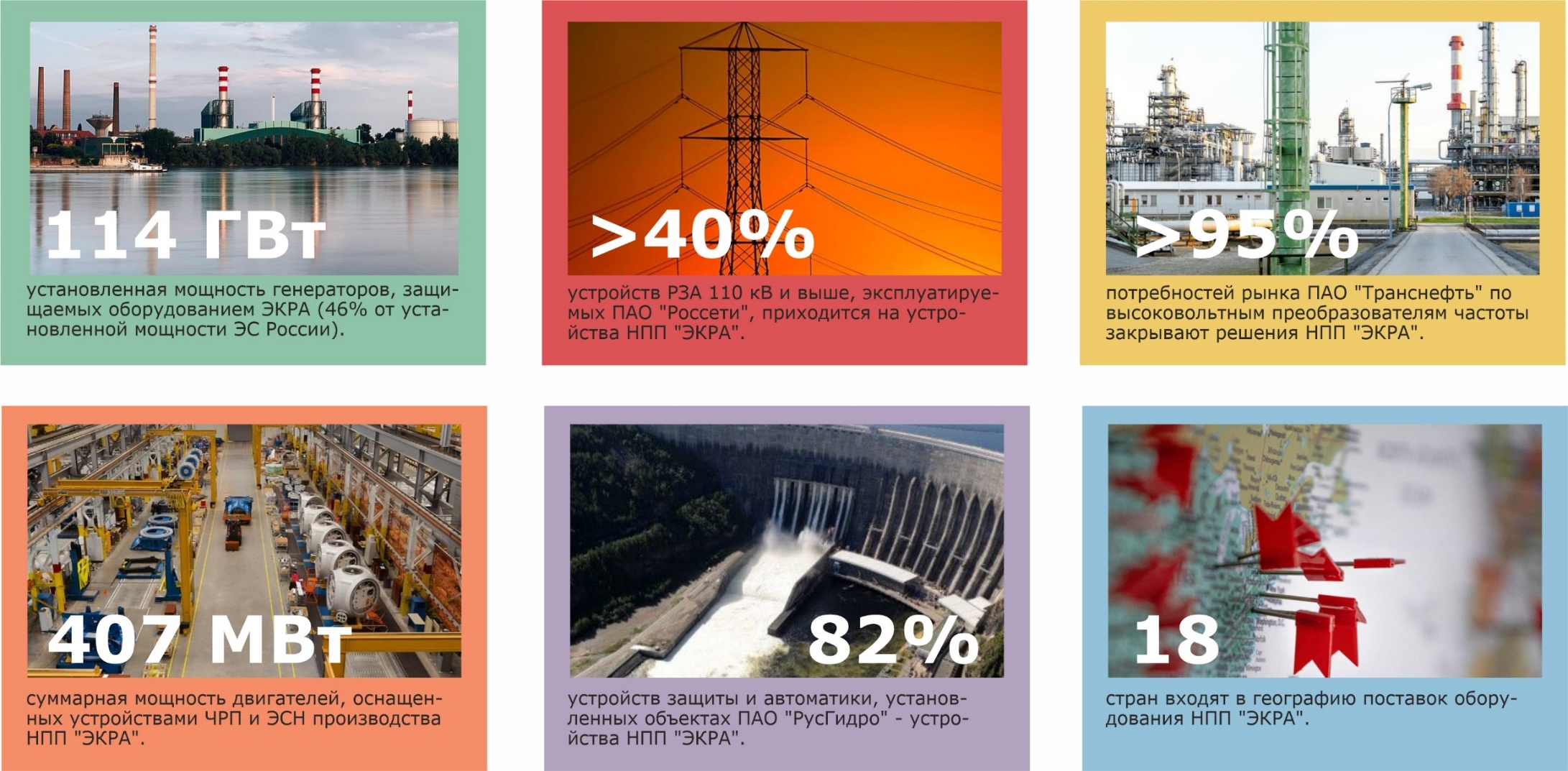 8
ООО НПП «ЭКРА» -Предприятие полного цикла
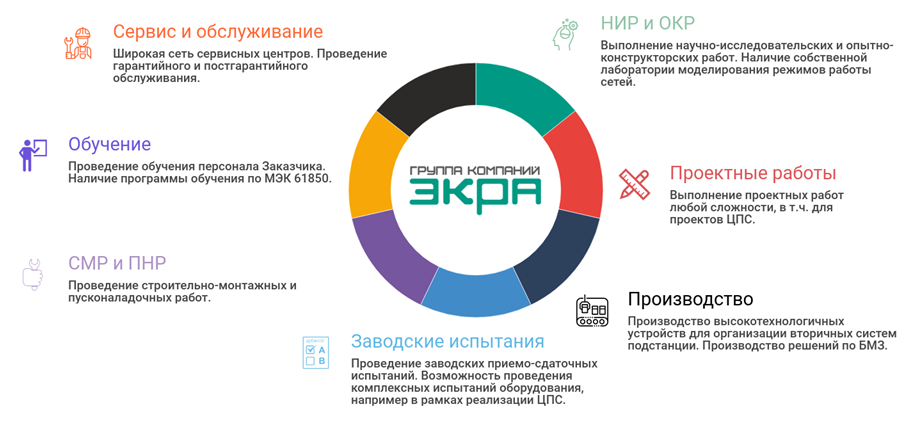 9
Производственные мощности (1/11)
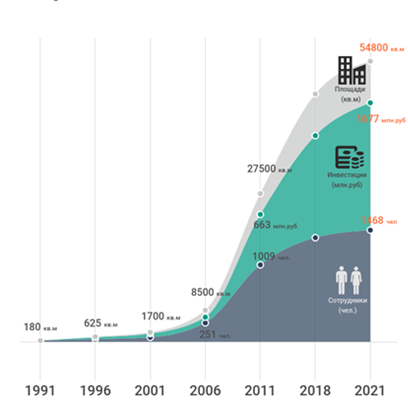 10
Производственные мощности (2/11)
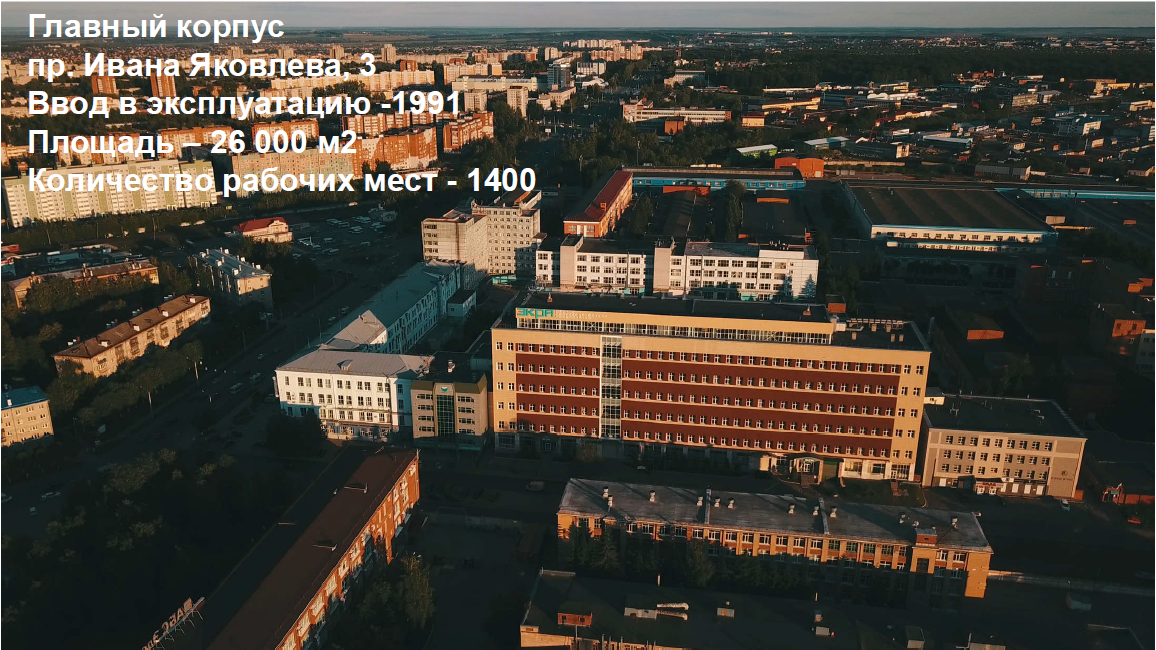 11
Производственные мощности (3/11)Главный корпус
Разработка		Инжиниринг		 Сервис
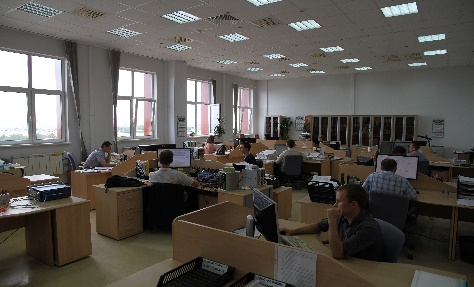 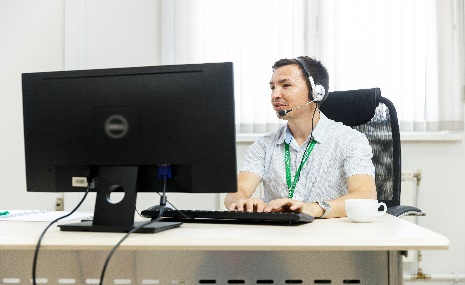 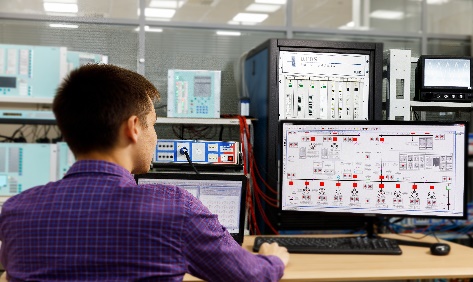 Сборочное производство электронных блоков
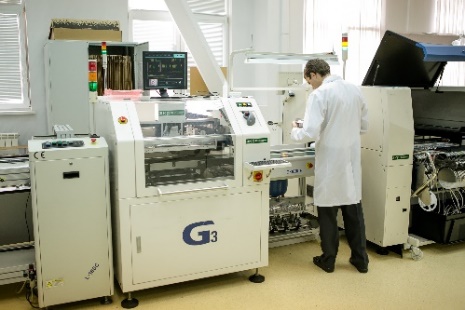 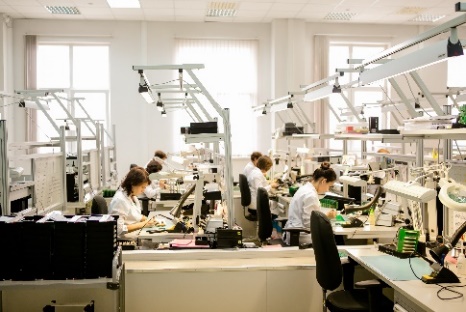 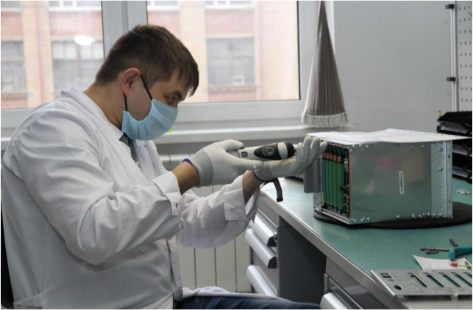 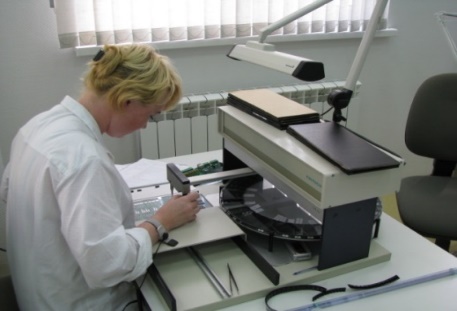 Тестирование и отгрузка готовой продукции     Учебный центр
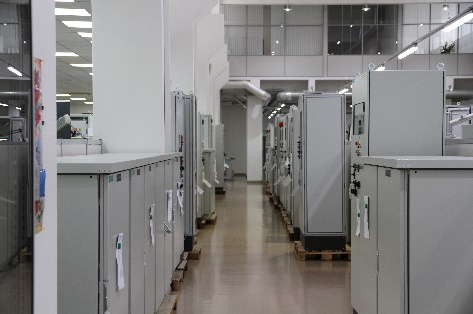 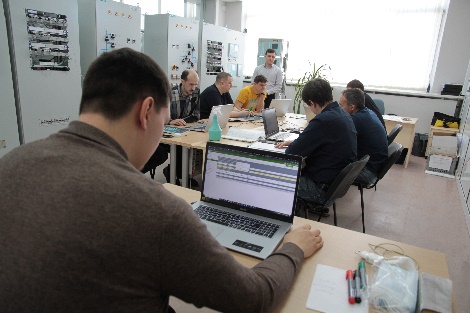 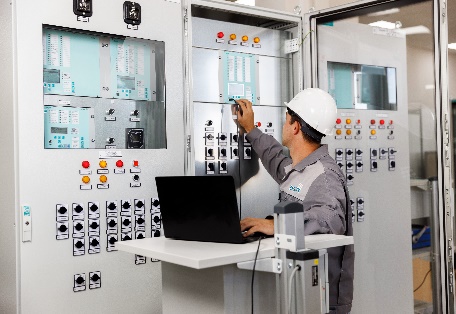 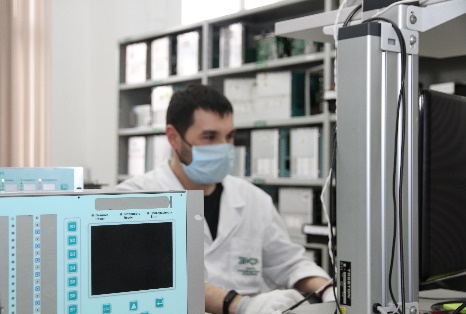 12
Производственные мощности (4/11)
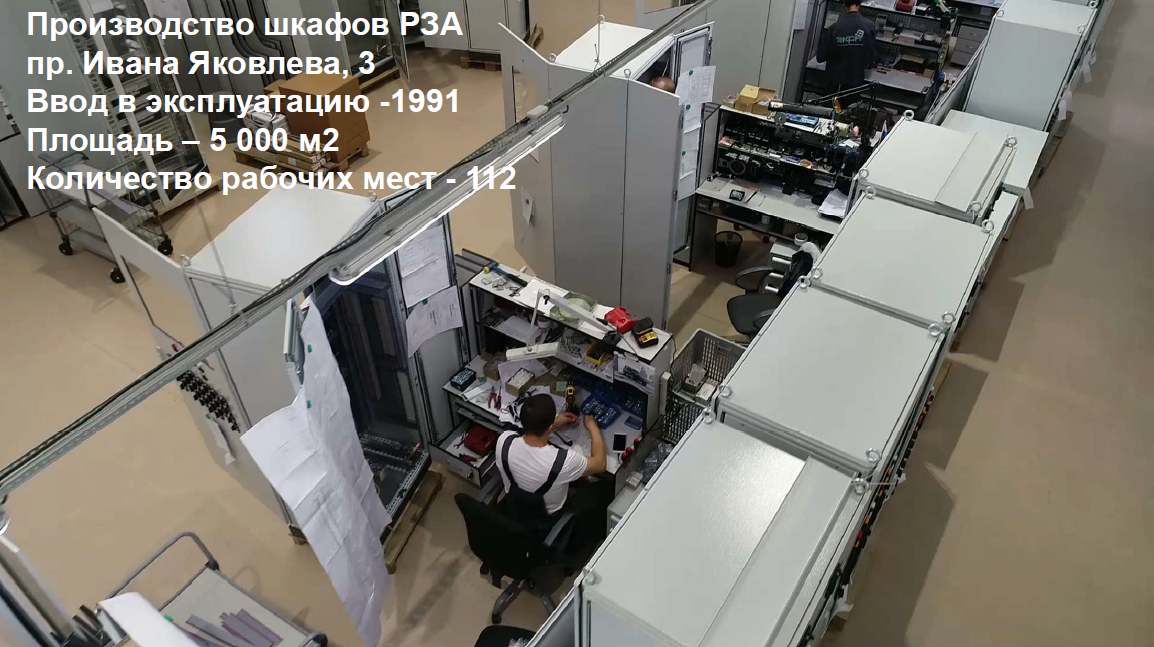 13
Производственные мощности (5/11)Производство шкафов РЗА
Механосборочное и электромонтажное производство
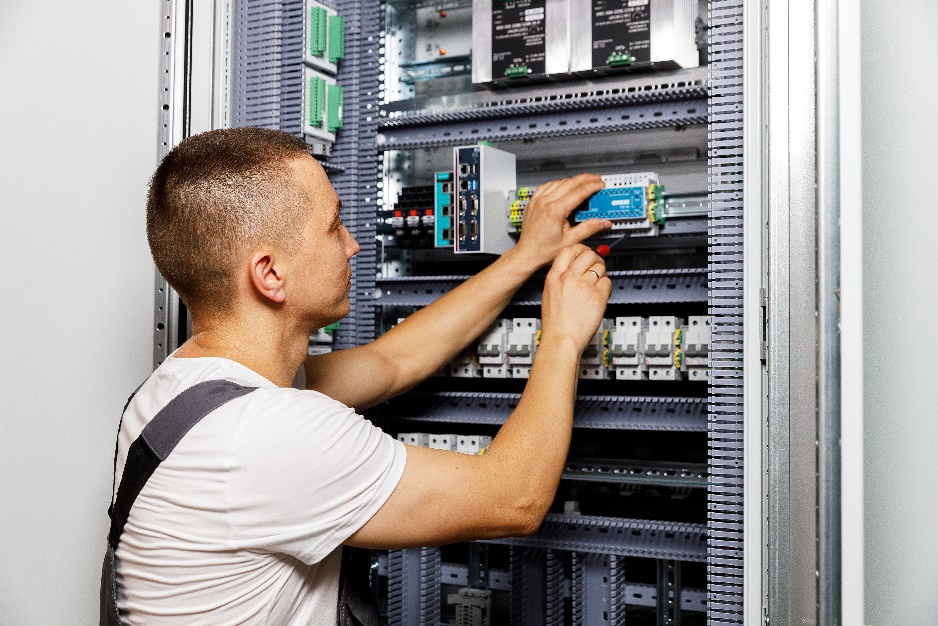 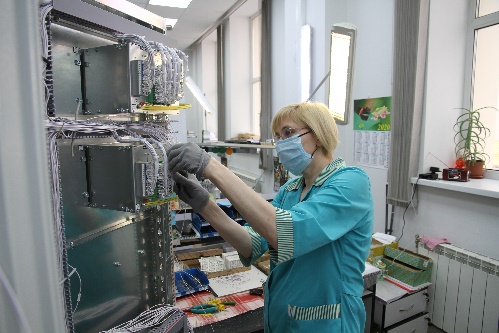 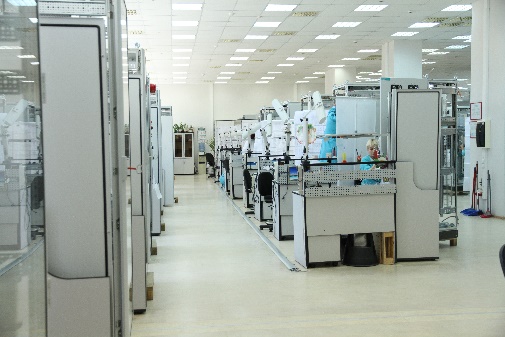 14
Производственные мощности (6/11)
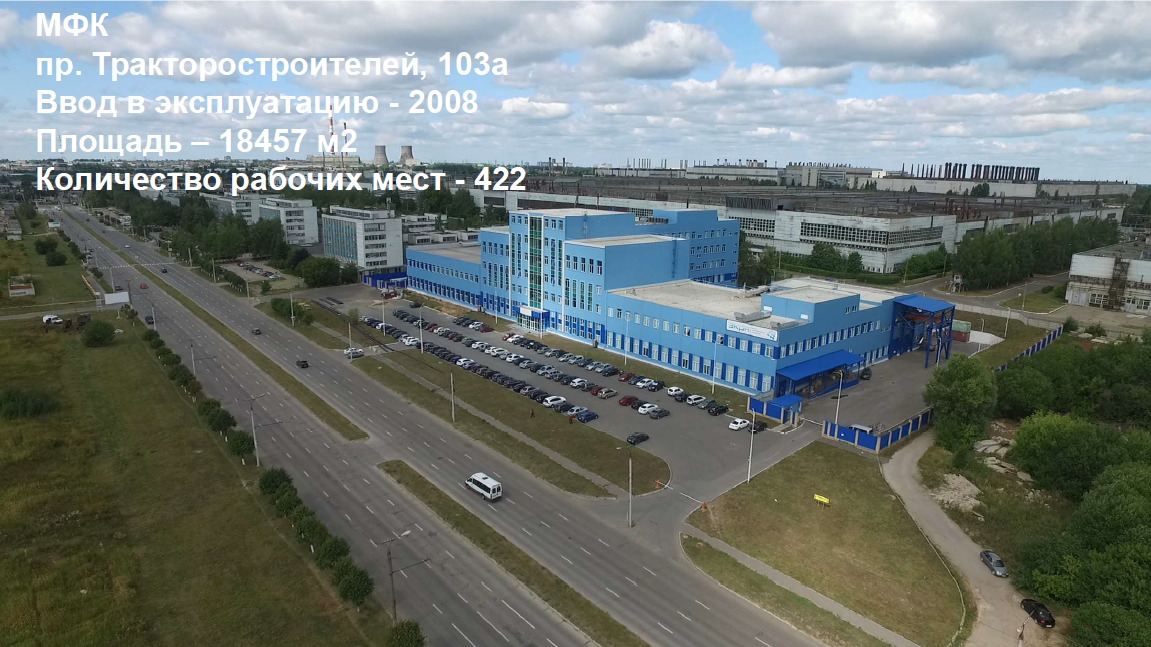 15
Производственные мощности (7/11)Многофункциональный комплекс
Разработка         Инжиниринг         Сервис         Проектирование
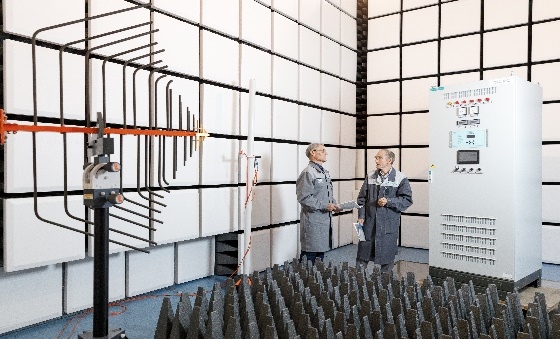 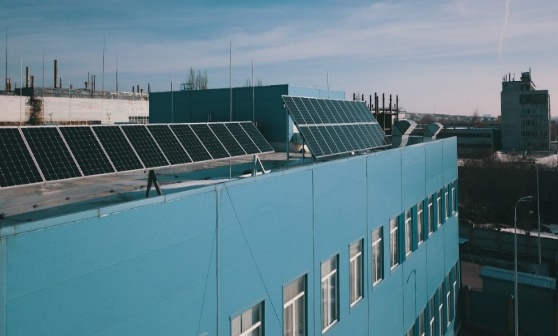 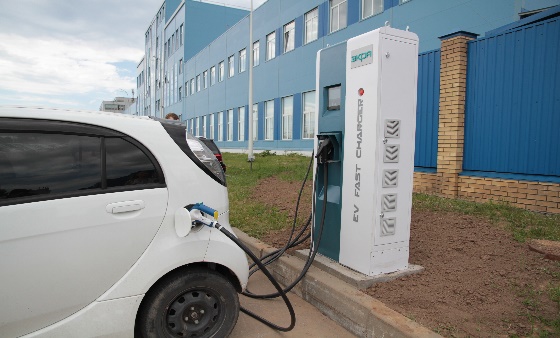 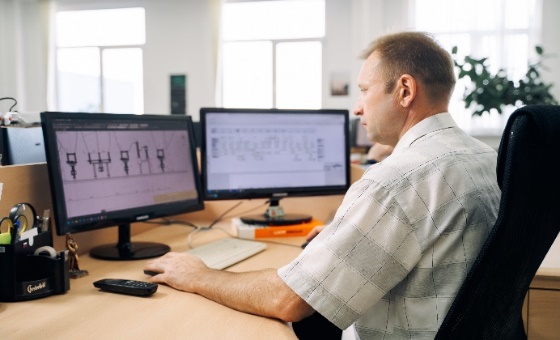 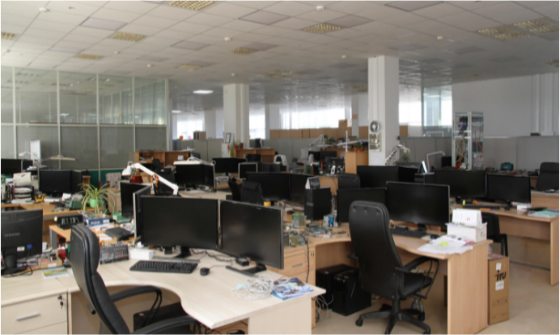 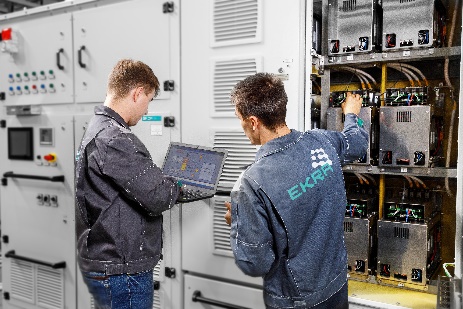 Механосборочное и электромонтажное производство Тестирование и отгрузка готовой продукции
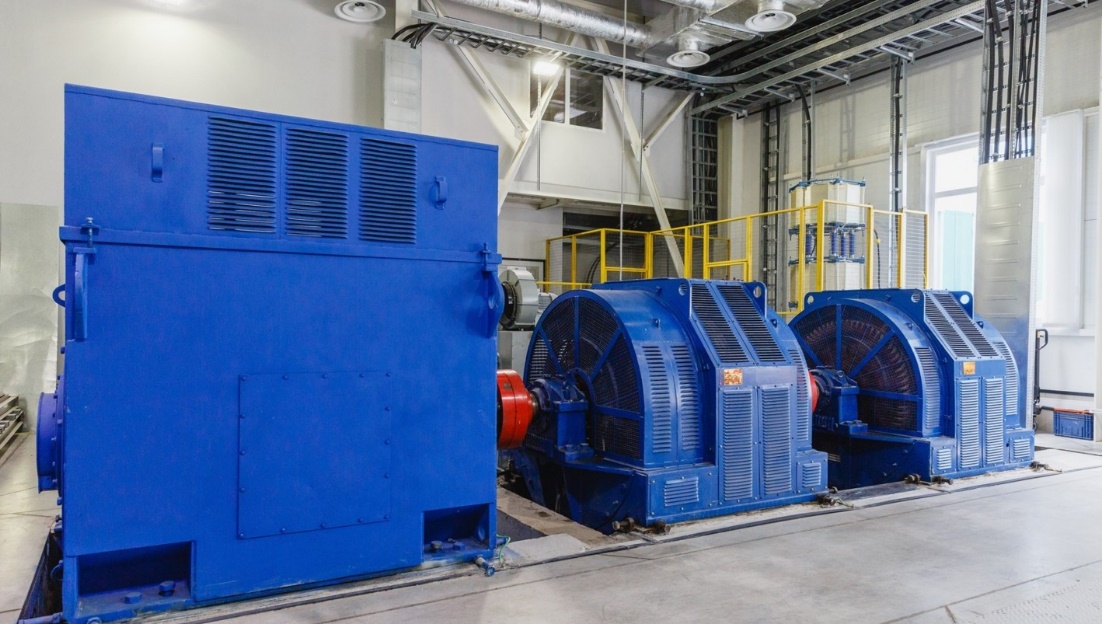 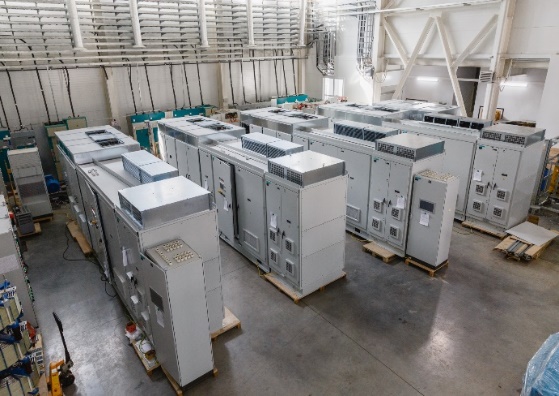 16
Производственные мощности (8/11)
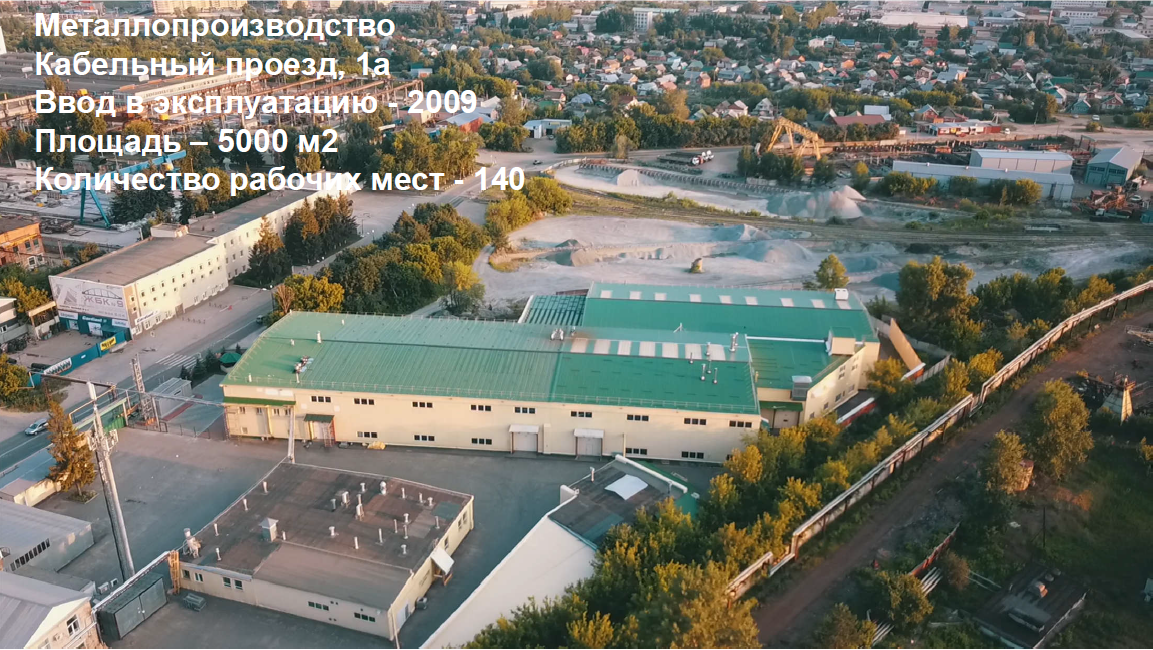 17
Производственные мощности (9/11)Металлопроизводство
Металлообрабатывающее, окрасочное и механосборочное производство
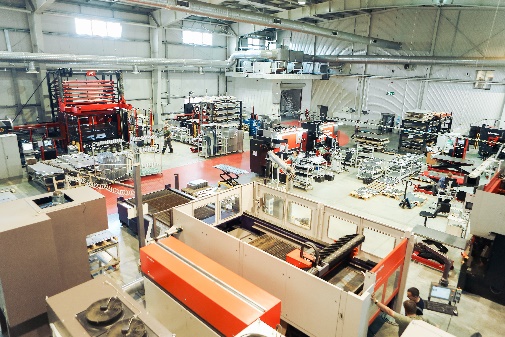 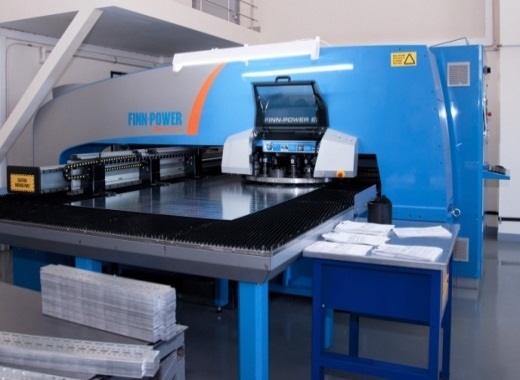 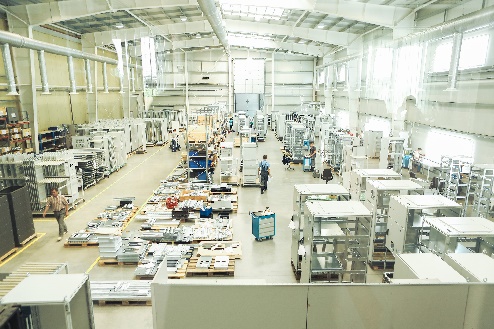 18
Производственные мощности (10/11)
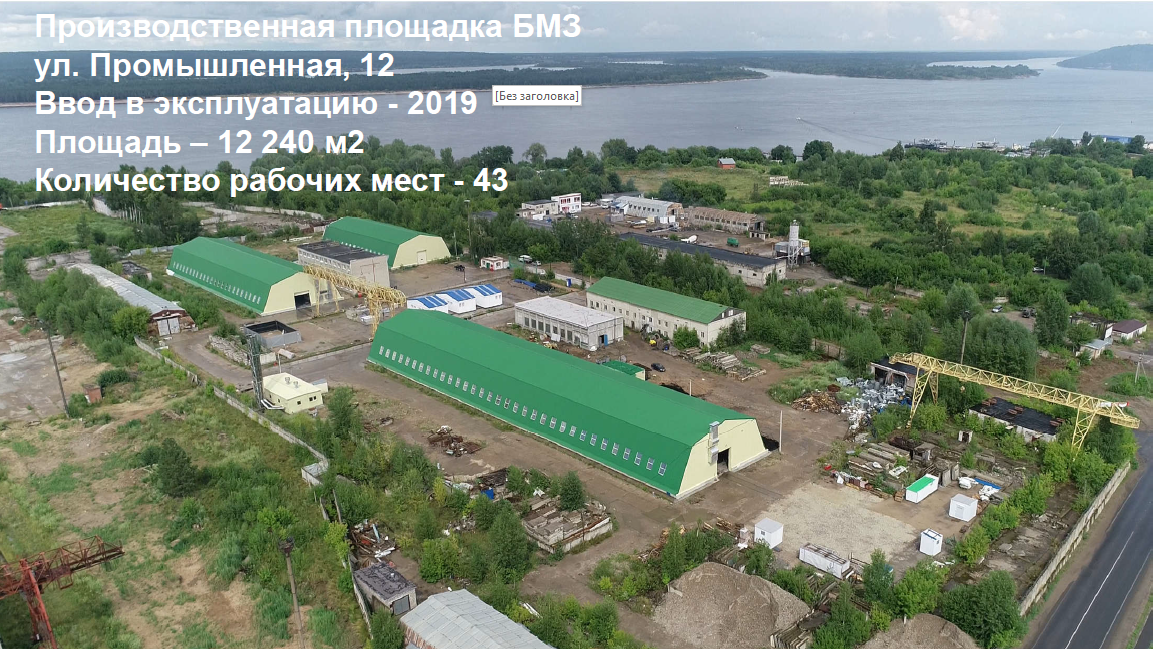 19
Производственные мощности (11/11)Производство блочно-модульных зданий
Металлообрабатывающее, окрасочное и механосборочное производство
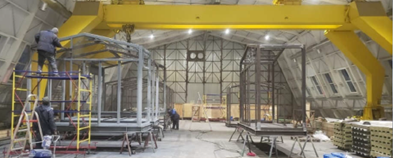 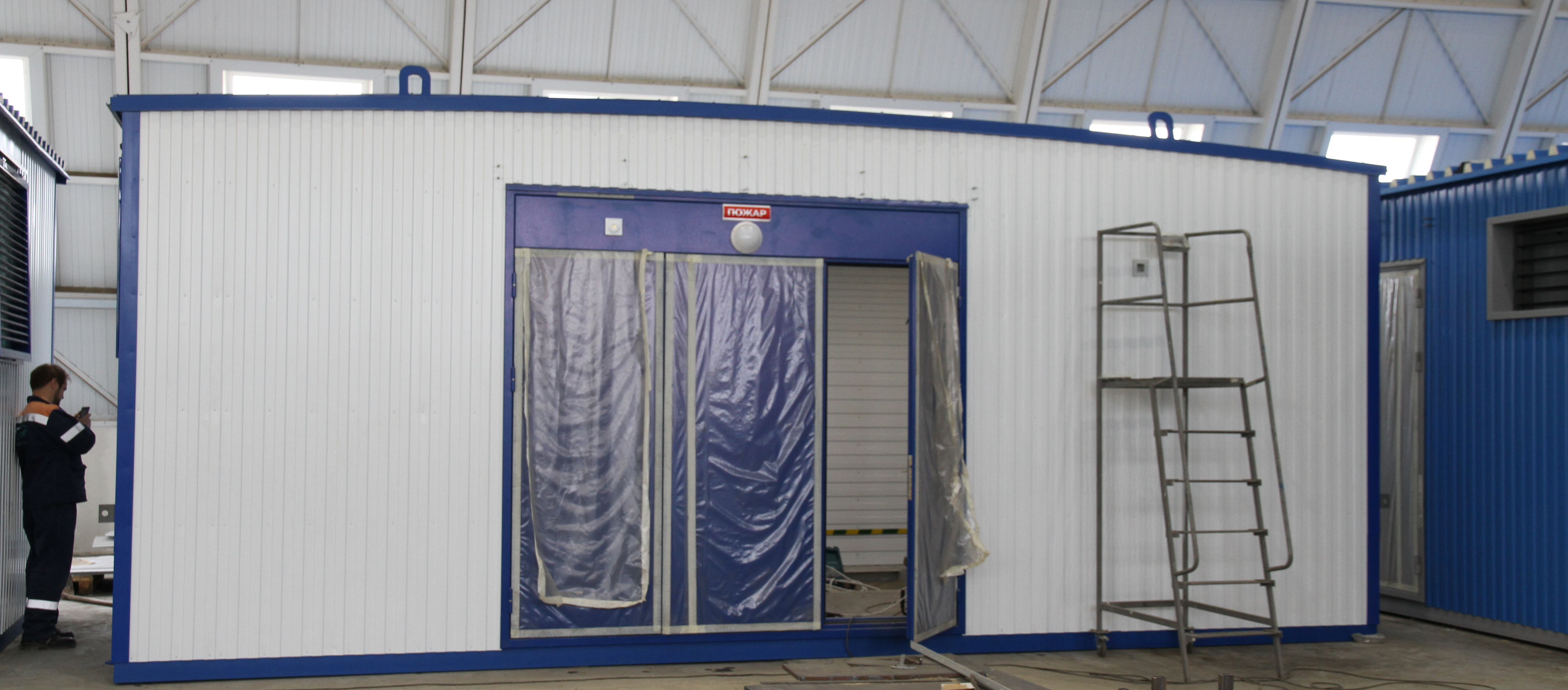 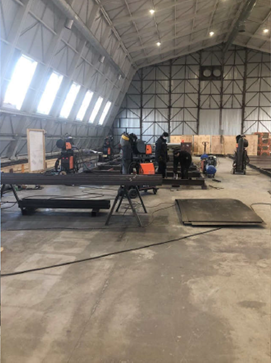 Монтаж оборудования, наладка систем и отгрузка готовой продукции
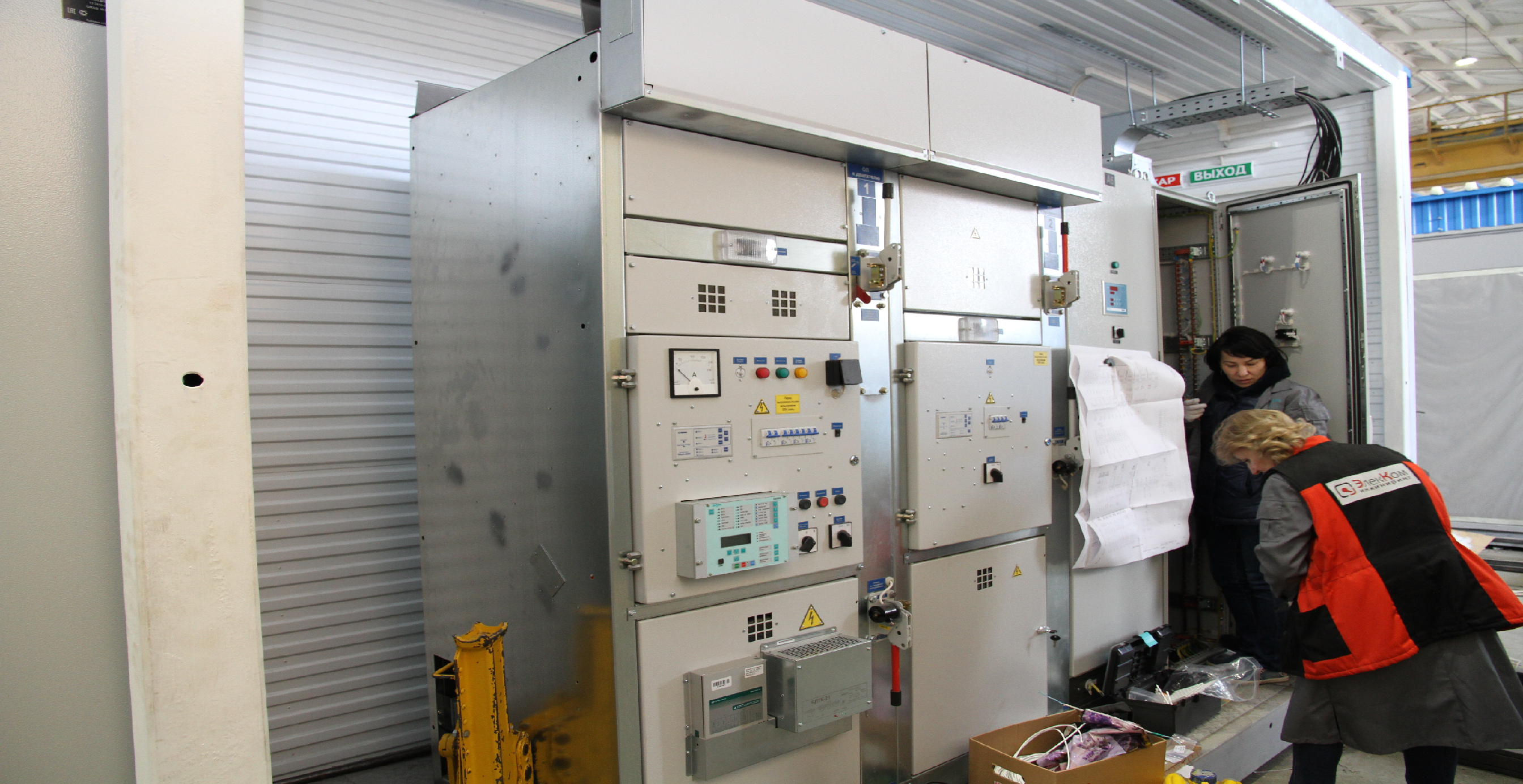 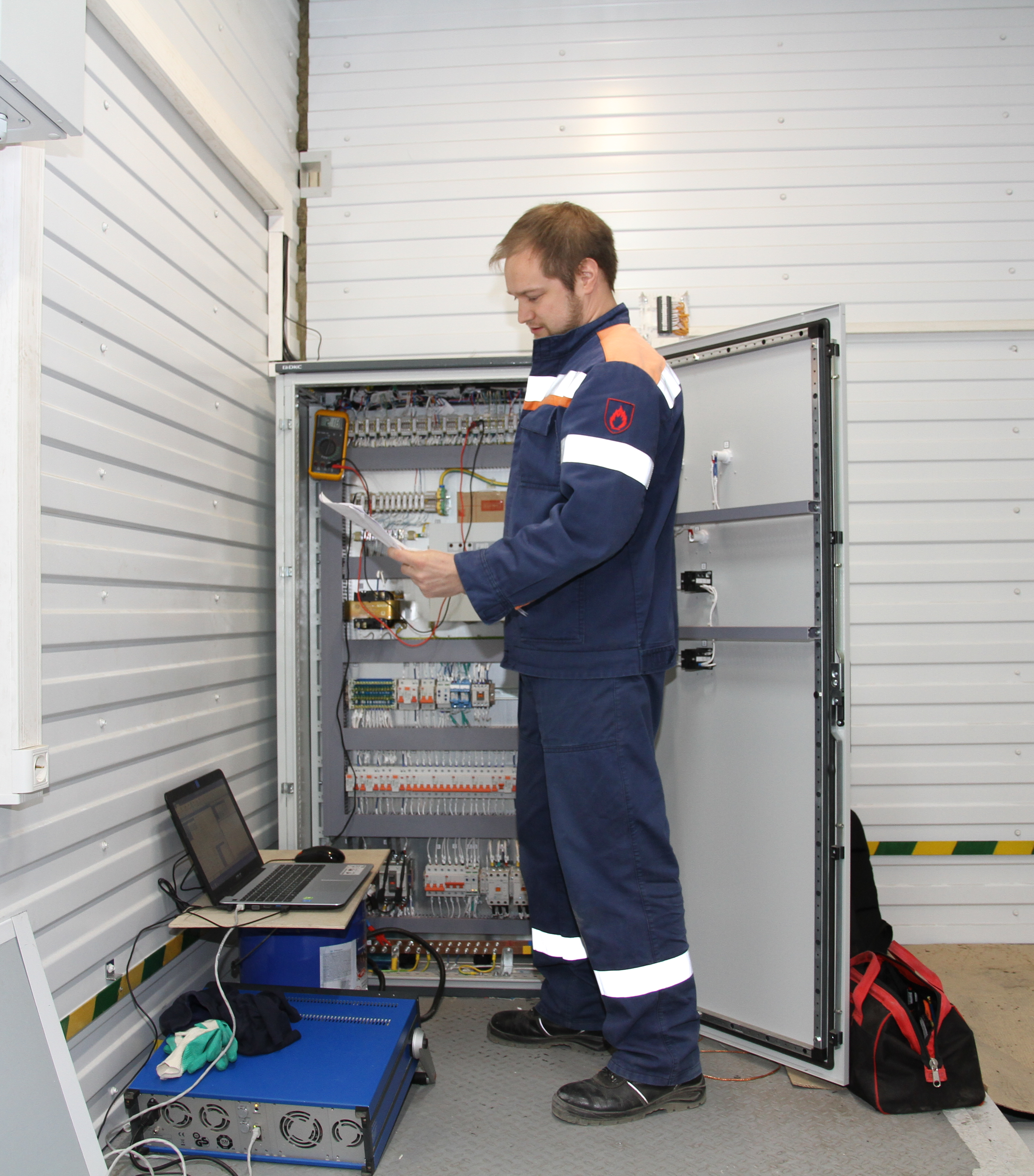 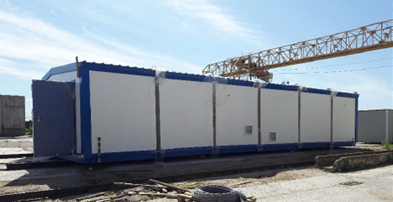 20
Главная ценность ООО НПП «ЭКРА» -кадровый состав
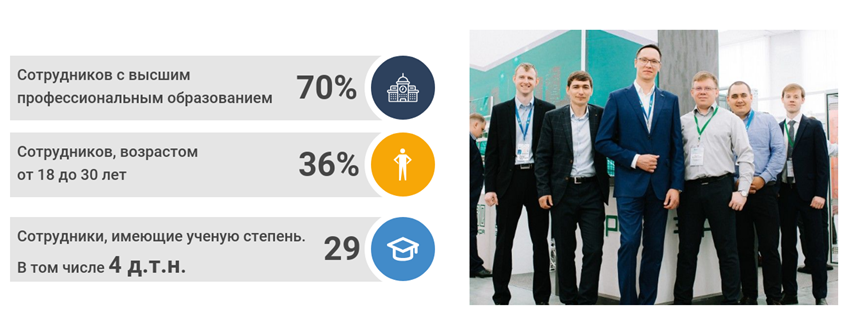 21
22